Министерство образования и науки Российской ФедерацииСанкт-Петербургский политехнический университет Петра ВеликогоИнститут прикладной математики и механикиВысшая школа теоретической механики
Выпускная квалификационная работа
 На тему: «Тестирование методики определения дополнительного модуля упругости криволинейного стержня путем решения задачи о статическом изгибе стержня в форме плоской спирали»
Выполнил студент:
Пальчиковская Наталия Александровна
Руководитель:
д.ф.-м.н., профессор Иванова Елена Александровна
Цель работы
-Определить наиболее эффективный метод расчета дополнительного модуля упругости криволинейного стержня путем рассмотрения статического изгиба стержня в форме плоской спирали 

- Исследовать влияние найденного модуля на общее решение поставленной задачи теории стержней
2
Актуальность работы
Криволинейные стержни широко используются в различных отраслях промышленности (примеры представлены на рис.1-3). Если рассматривать криволинейный стержень при решении задач, необходимо учитывать несколько дополнительных упругих модулей. Опытов по определению этих модулей практически не проводилось, поэтому вопрос об исследовании дополнительных упругих модулей криволинейных стержней является актуальным на сегодняшний день.
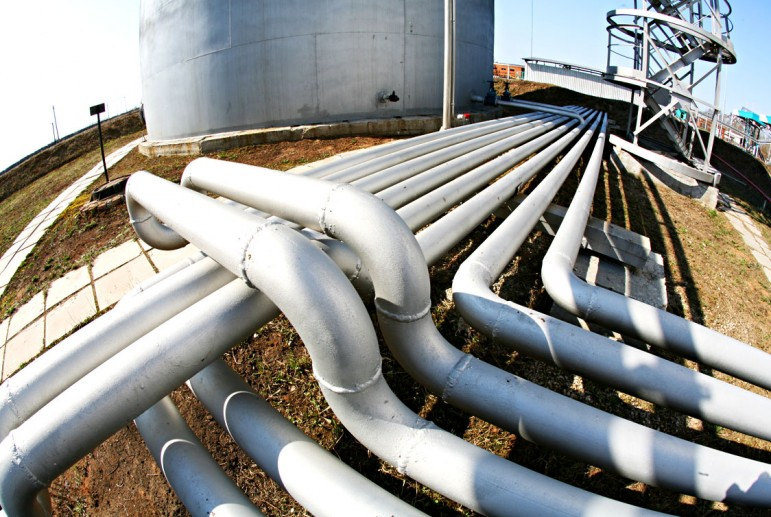 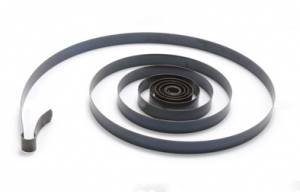 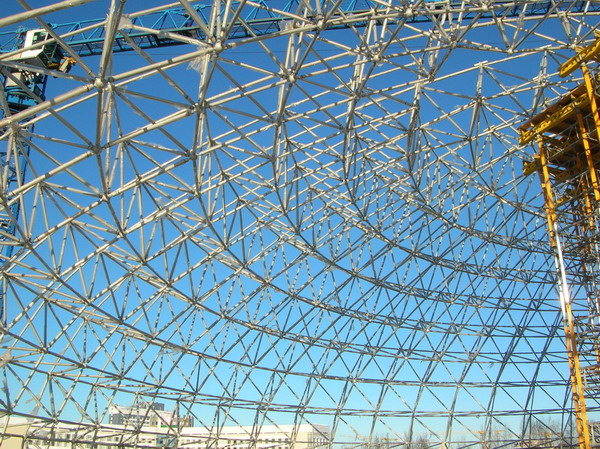 Рис.1 Спиральная пружина
Рис.3 Надземный трубопровод
Рис.2 Наземные детали конструкции
3
Общая теория
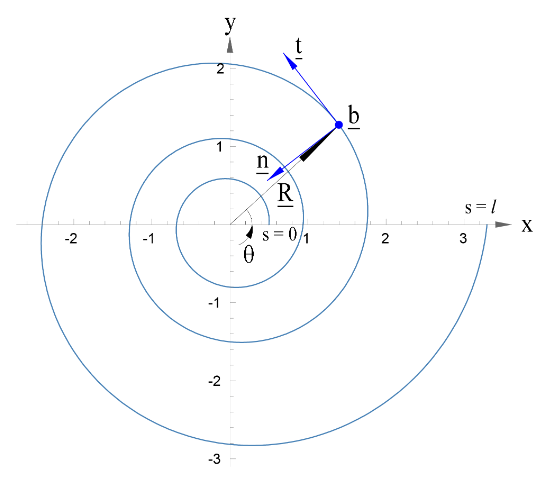 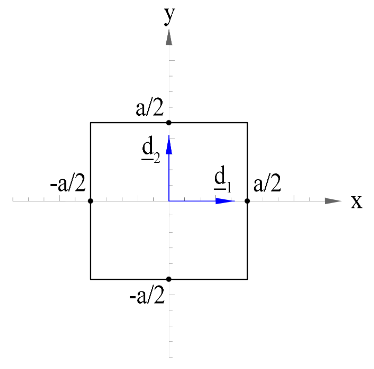 4
Рис.4 Логарифмическая спираль
Рис.5 Сечение стержня
Постановка задачи теории стержней
Рис. 6 Граничные условия
5
Основные уравнения теории стержней
6
Уравнения, описывающие изгиб стержня
7
Трехмерная постановка задачи
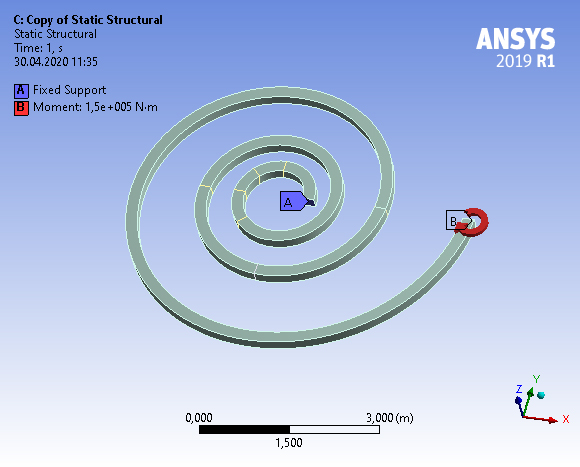 Рис.7 Трехмерная постановка задачи теории стержней
8
Связь 3D-задачи и задачи теории стержней
9
Исследование сходимости по сетке
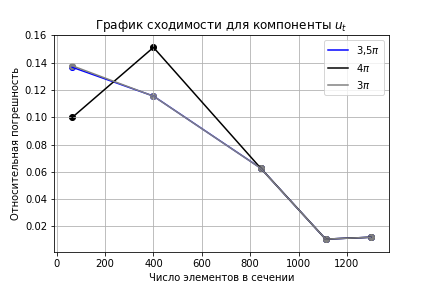 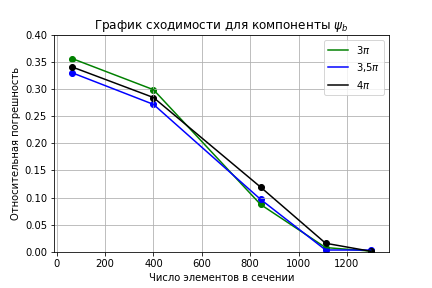 10
Контроль напряжений
Предел текучести для стали 300-400 МПа
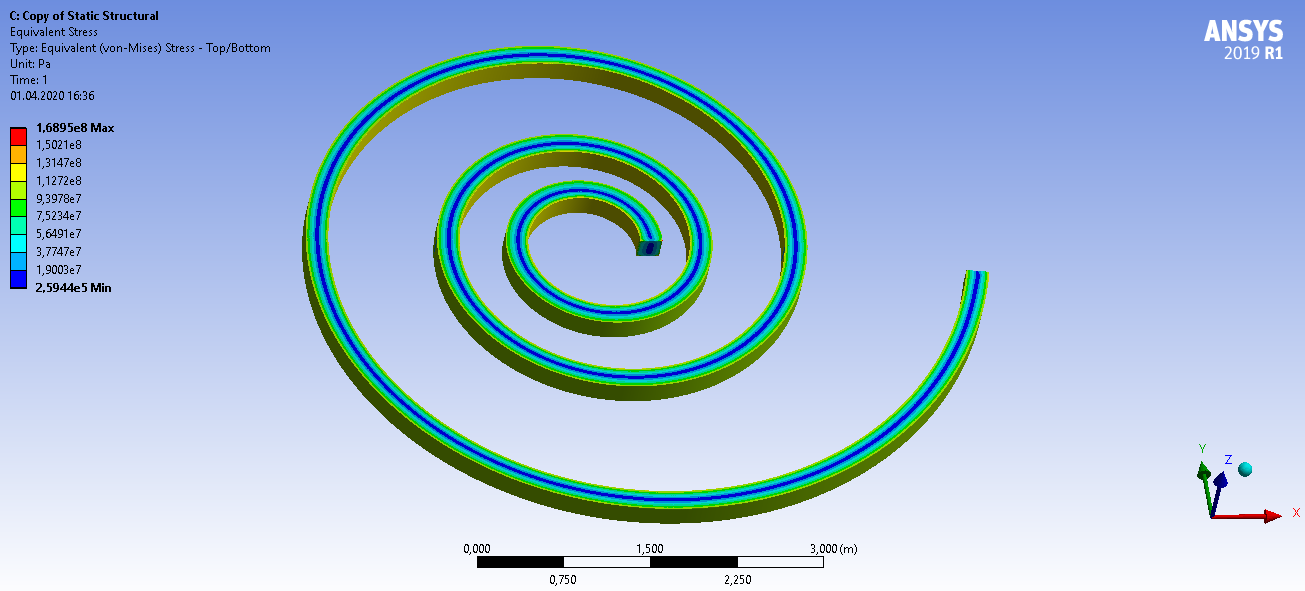 Рис.11  Распределение напряжений
11
Определение дополнительного модуля упругости
12
13
14
15
Сравнение результатов с выводами ранее проведенного исследования
Итог рассмотрения статического изгиба стержня в форме спирали
Итог рассмотрения статического изгиба стержня в форме кольца
16
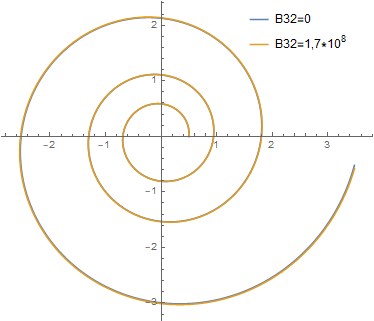 17
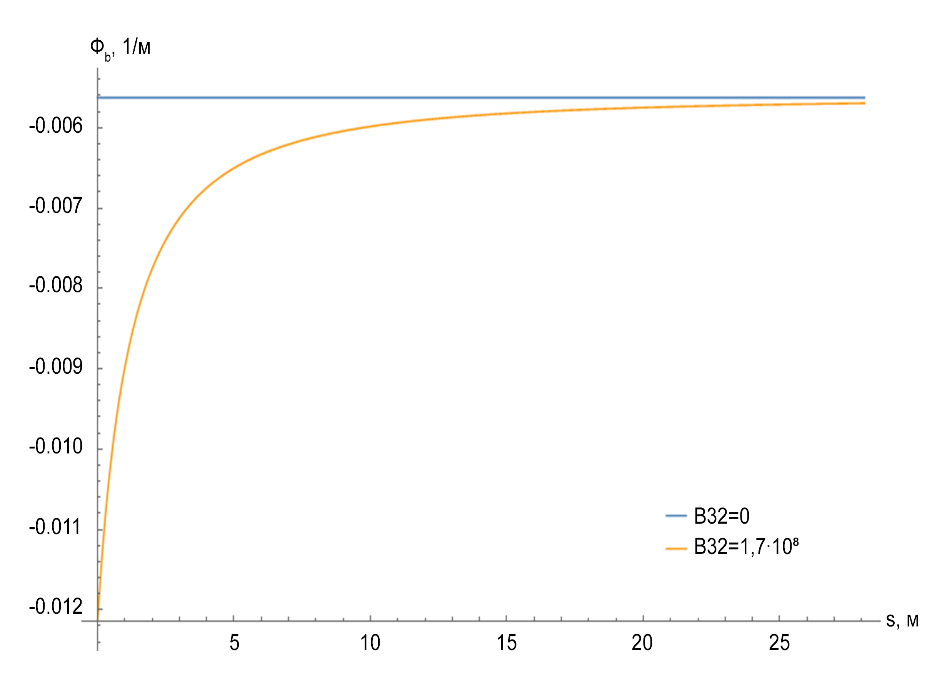 18
Выводы
19
Спасибо за внимание!
20